UNDERSTANDING AND MANAGING
MENOPAUSE
WORKBOOK
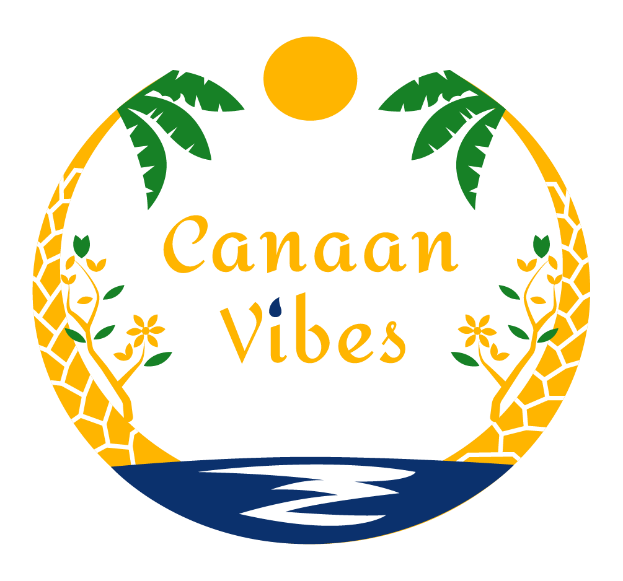 Module 12: Individualized Care Plans for Menopause
Objective
Help users create personalized care plans that integrate medical, lifestyle, and emotional strategies for managing menopause symptoms and improving overall well-being.
Section 1: Understanding Your Unique Needs
Activity 1: Identifying Key Symptoms

Instructions: List the menopause symptoms that impact your daily life the most.
Section 1: Understanding Your Unique Needs
Activity 2: Symptom Prioritization

Prompt: Rank your symptoms in order of importance to address.
Section 2: Exploring Treatment Options
Activity 3: Medical and Non-Medical Solutions

Instructions: Match symptoms to potential treatments or strategies.
Section 2: Exploring Treatment Options
Activity 4: Research and Questions

Instructions: Write down questions to ask your doctor or research further.
Section 3: Building Your Care Plan
Activity 5: Personalized Plan Worksheet

Instructions: Create a care plan that includes medical, lifestyle, and emotional strategies.
Section 3: Building Your Care Plan
Activity 6: Progress Tracker

Instructions: Record your symptoms and note changes after implementing your care plan.
Section 4: Emotional and Social Support
Activity 7: Emotional Health Reflection

Prompt: Reflect on how menopause has affected your emotional well-being.
What emotions have been most challenging for you recently?
How can you address these emotions constructively?
Section 4: Emotional and Social Support
Activity 8: Social Support Inventory

Instructions: Identify people who can support you through menopause.
Section 4: Emotional and Social Support
Activity 9: Planning Social Connections

Instructions: Schedule activities to maintain strong relationships.
Section 5: Adapting and Reviewing Your Plan
Activity 10: Reviewing Key Concepts

Questions:
Why is an individualized care plan more effective than a one-size-fits-all approach?
How can you balance medical, lifestyle, and emotional strategies in your care plan?
What steps can you take to adjust your plan as your needs evolve?
Section 5: Adapting and Reviewing Your Plan
Activity 11: Reflection on Progress

Prompt: Reflect on your care plan after two weeks.
What changes have you noticed in your symptoms or overall well-being?
Are there strategies that you’d like to adjust or add?
Section 5: Adapting and Reviewing Your Plan
Activity 12: Personal Commitment

Prompt: Write a statement about how you’ll continue to refine and prioritize your individualized care plan.
Example: “I commit to tracking my progress, staying open to new strategies, and seeking support from my healthcare provider and loved ones to manage menopause effectively.”